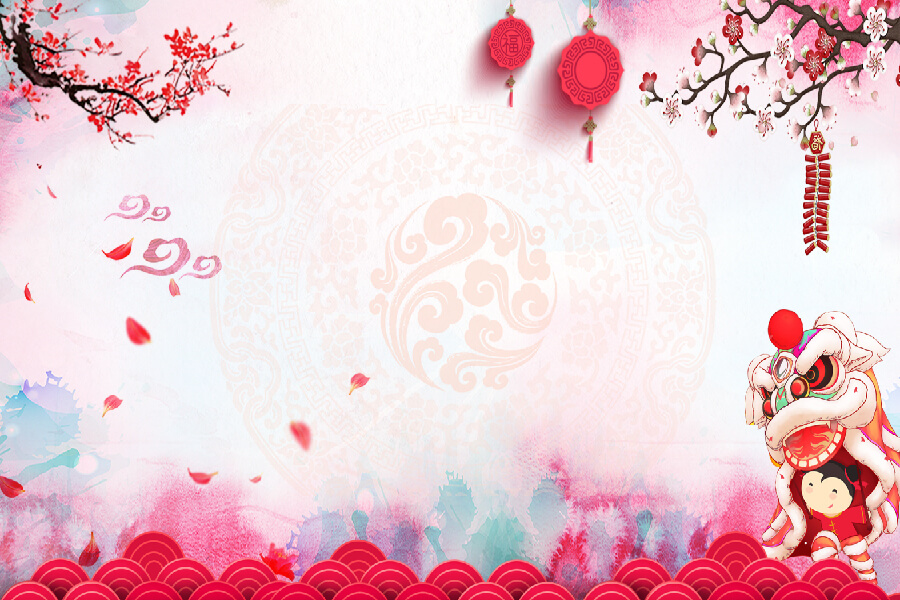 PHÒNG GD&ĐT QUẬN LONG BIÊN
TRƯỜNG MẦM NON GIANG BIÊN
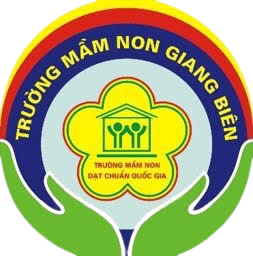 LĨNH VỰC PHÁT TRIỂN NGÔN NGỮ
Thơ: Tết là bạn nhỏ.
Lứa tuổi: 24-36 tháng.
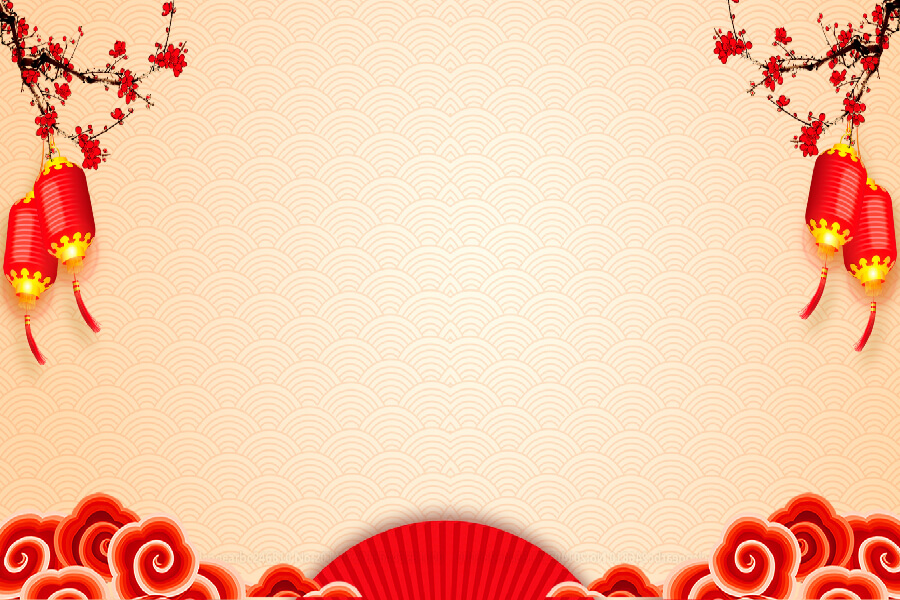 ỔN ĐỊNH TỔ CHỨC:
HÁT BÀI HÁT: CHÚC TẾT
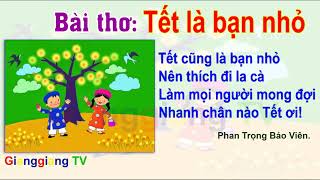 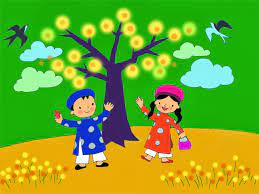 THƠ: TẾT LÀ BẠN NHỎ.
Tết cũng là bạn nhỏ
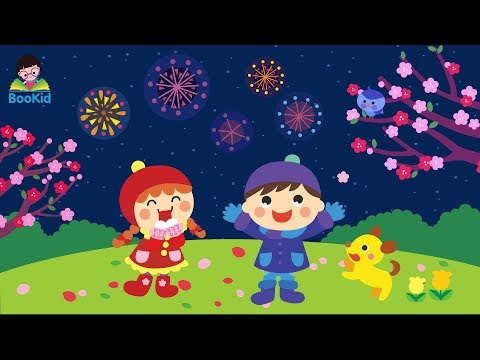 Nên thích đi la cà
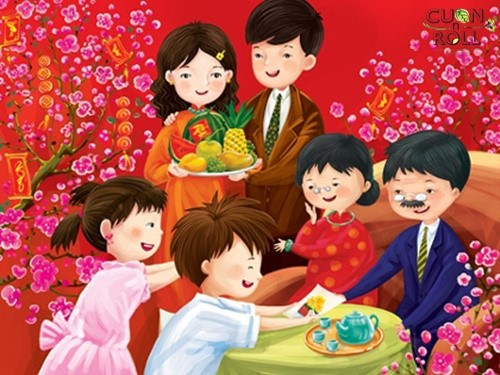 Làm mọi người mong đợi
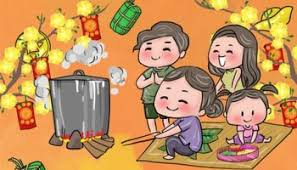 Nhanh chân nào tết ơi
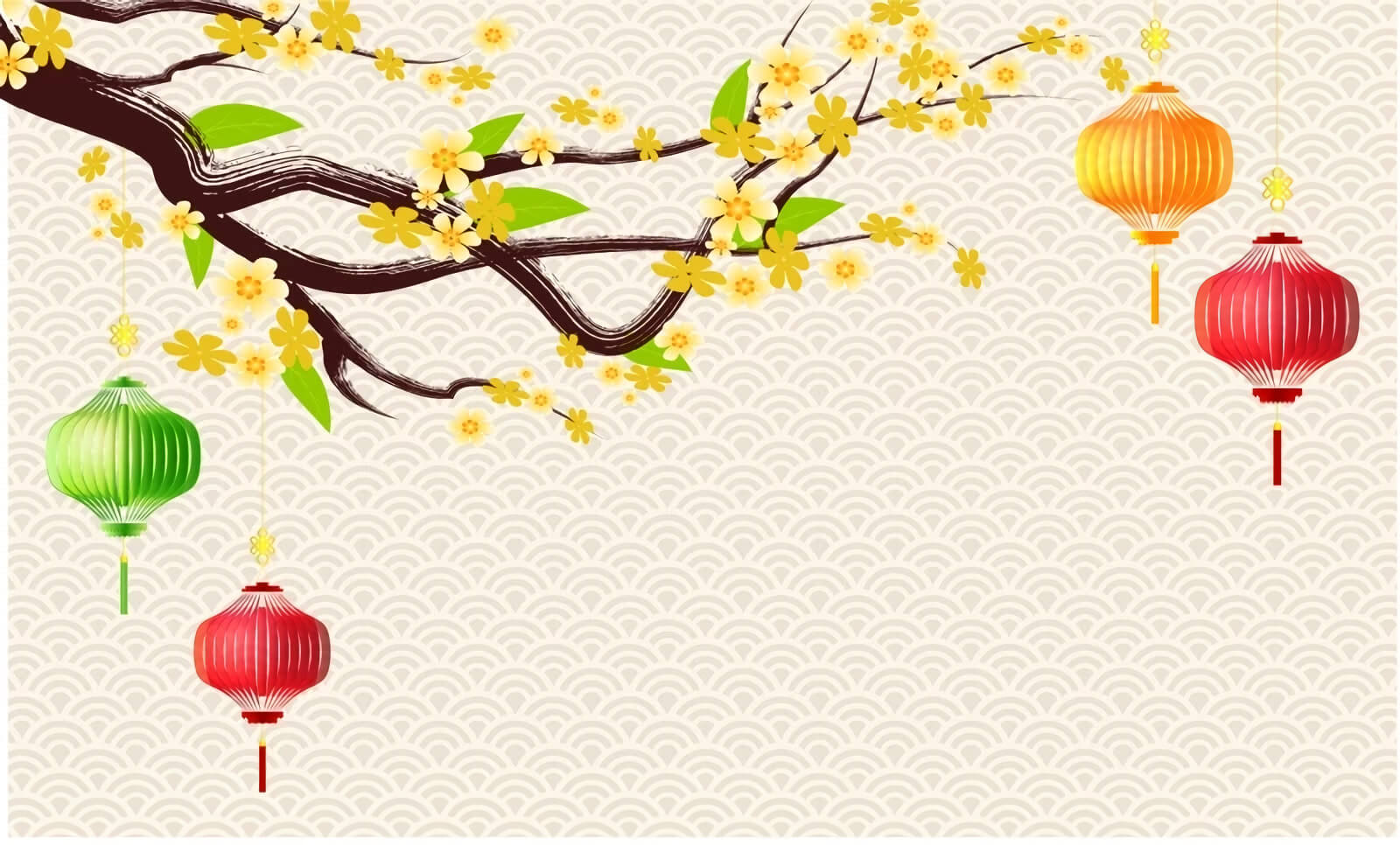 ĐÀM THOẠI.
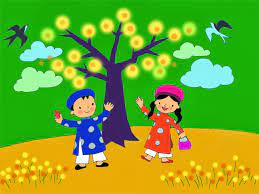 Bài thơ có tên là gì, do ai sáng tác?
TẾT LÀ BẠN NHỎ
PHAN TRỌNG BẢO VIÊN
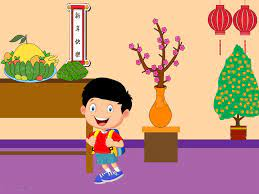 Trong bài thơ, tết cũng là ai?
Tết cũng là bạn nhỏ
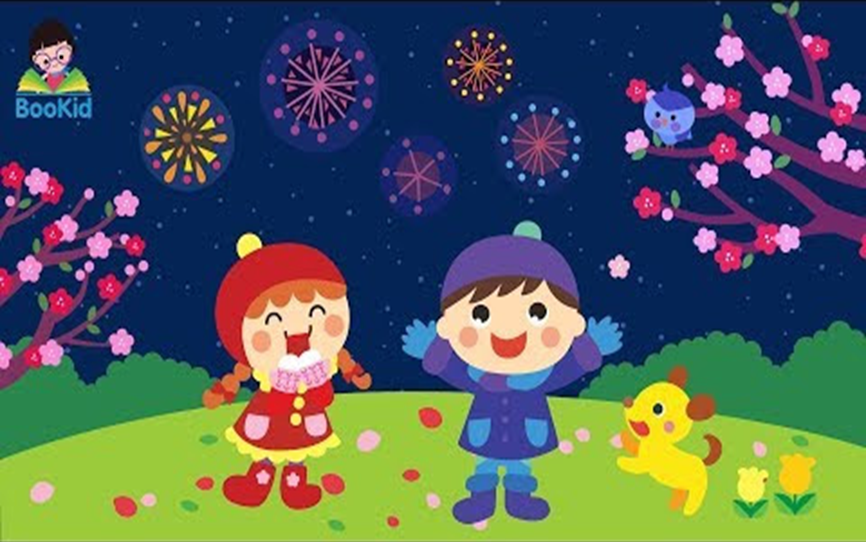 Nên cũng thích đi đâu?
Nên thích đi la cà
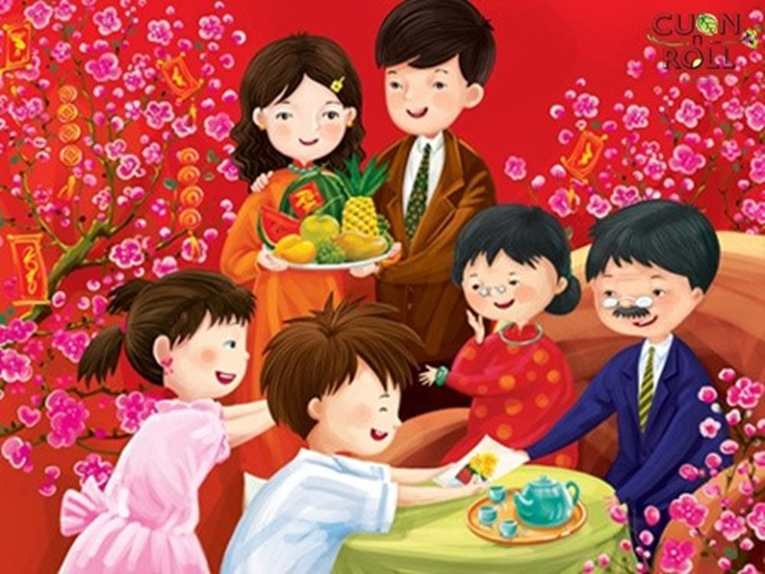 Làm mọi người như thế nào?
.
Làm mọi người mong đợi.
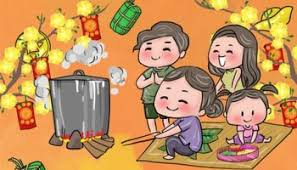 Nhanh chân như thế nào?
Nhanh chân nào tết ơi
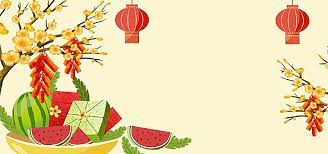 Giáo dục :trẻ biết yêu quý ngày tết quê hương. Ngày tết đến đón chào một năm mới các con thêm một tuổi và lớn hơn. Vào những ngày tết các con được đi chơi sắm tết. Đi chúc tết người thân họ hàng. Để bố mẹ, ông bà vui các con phải ngoan ngoãn.
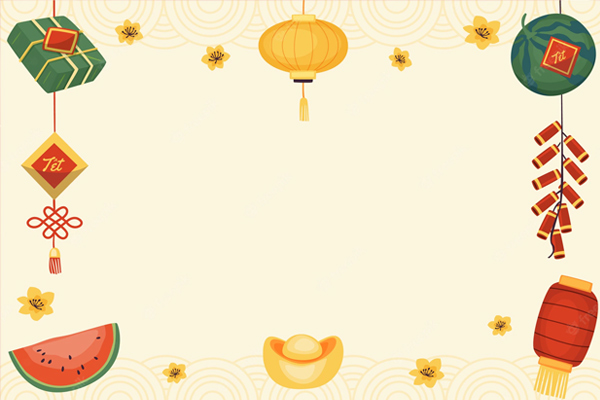 Cô dạy trẻ đọc thơ:
TẾT LÀ BẠN NHỎ

TẾT CŨNG LÀ BẠN NHỎ 
NÊN CŨNG THÍCH LA CÀ
LÀM MỌI NGƯỜI MONG ĐỢI
NHANH CHÂN NÀO TẾT ƠI
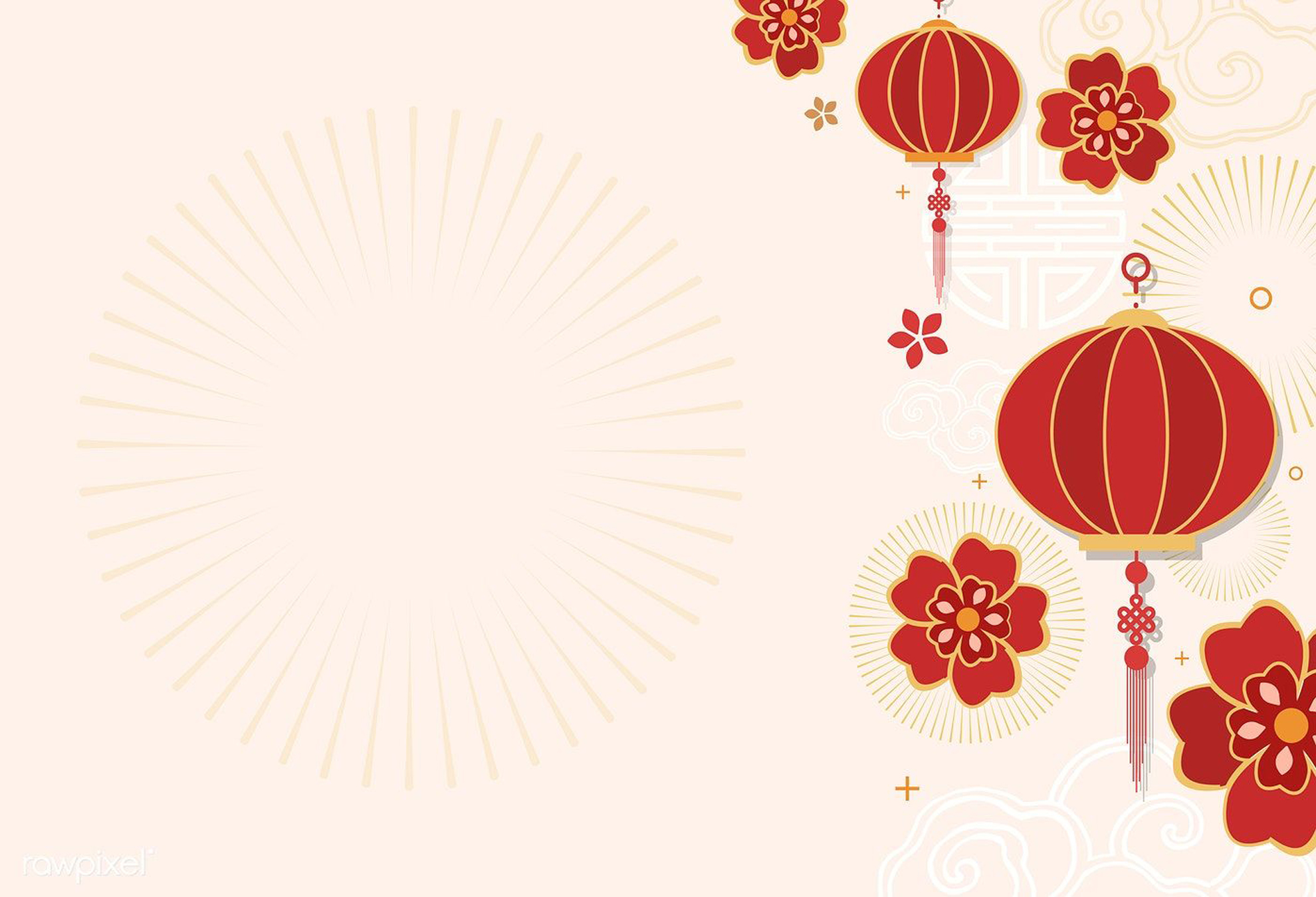 KẾT THÚC.
CÔ CHO TRẺ HÁT: BÉ CHÚC TẾT
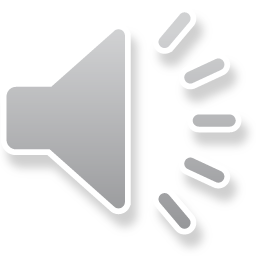